Abstract
This document presents some considerations for addressing the SDN use case in the proposed Reference Model Table of Contents (ToC).
What do we want to achieve?
Control plane
Control of interface/radio parameters
Control of MAC-specific features
Data path establishment
User authentication and authorization
Data plane
Arbitrary matching of (wireless) frame parameters
Frame forwarding
Solution Matrix
Yellow: Changes required
Green: Supported
Red: Not supported
SDN modifications to the ToC
Include one section to the proposed ToC

Abstraction Layers at the Access, Backhaul and Terminal

Access: 802.11ac, 802.11af, 802.3, etc.
Backhaul: 802.16r, 802.3, 802.11ad+, 802.22, etc.
Terminal: 802.11ac, 802.11af, 802.3, etc.
Draft ToC of the proposed specification
Introduction and Scope
Abbreviations, Acronyms, Definitions, and Conventions
References
Identifiers
Tenets for IEEE 802 Access Network Systems
Network Reference Model
Overview
Reference Points
Abstraction Layers
Access
Backhaul
Terminal
Access Network Control Architecture
Multiple deployment scenarios
Functional Design and Decomposition
Network Discovery and Selection
Association
Authentication and Authorization
Datapath establishment
QoS and policy control
Datapath relocation
Datapath teardown
Disassociation
Accounting
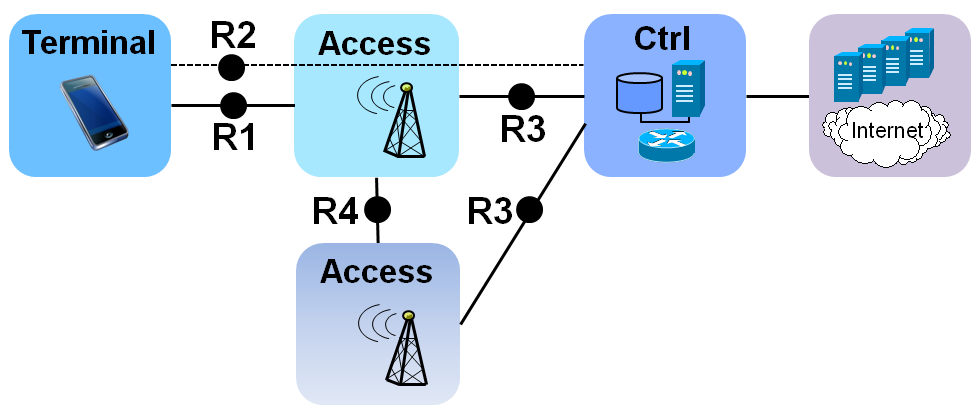 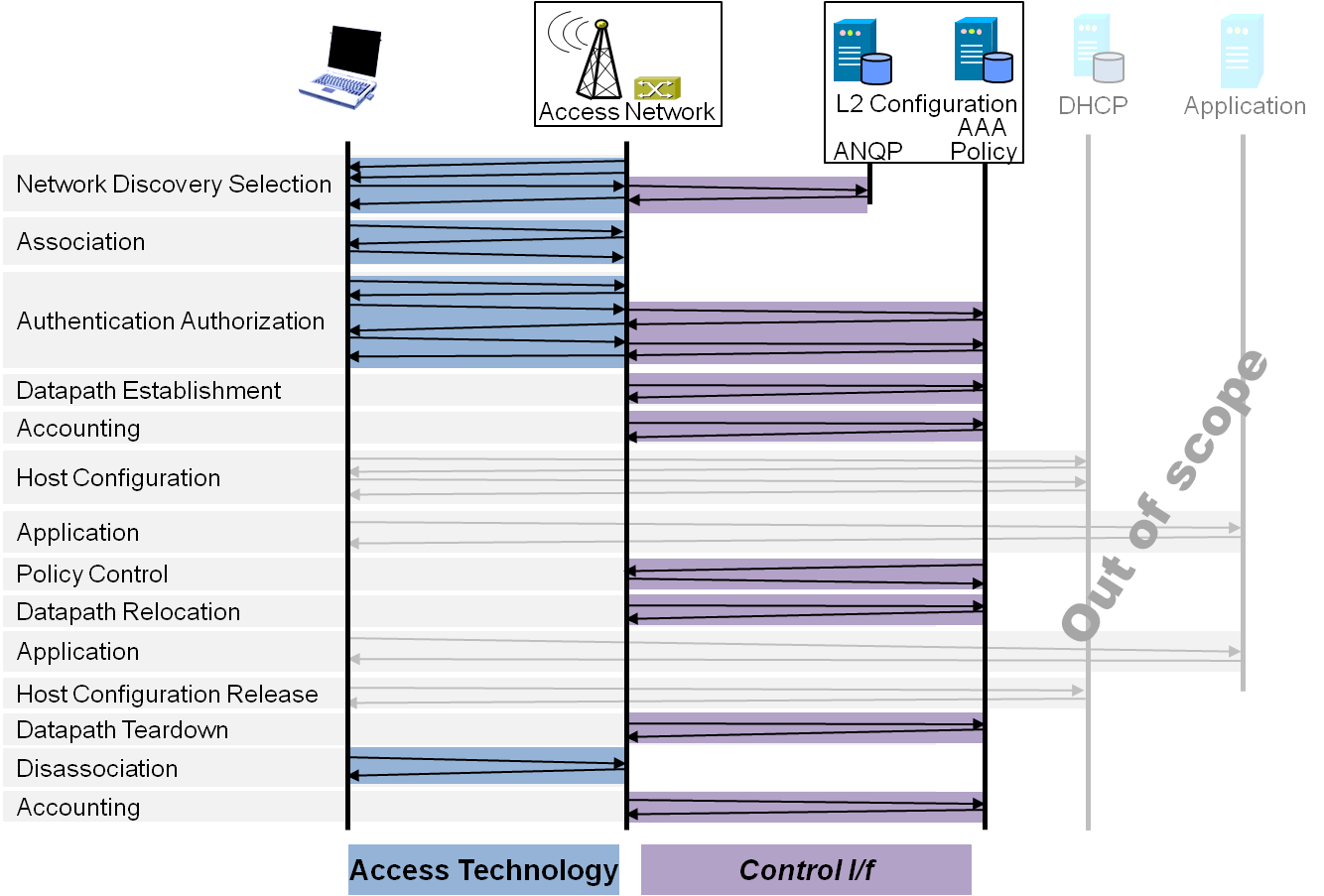